IX Klasse
N-Deklination


Rajna Jović
JU OŠ „Stevan Dušanić”
Teslić
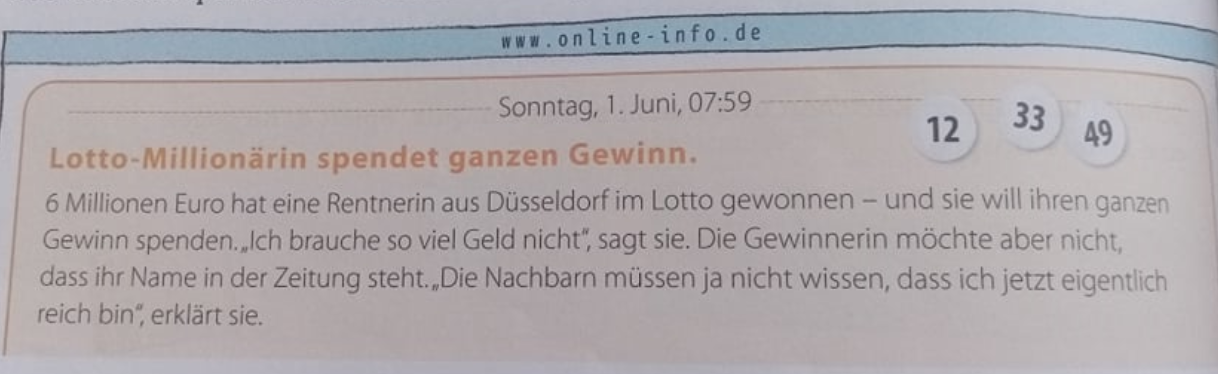 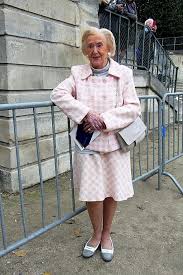 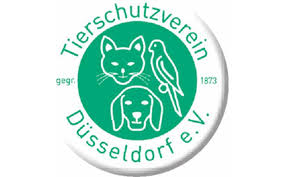 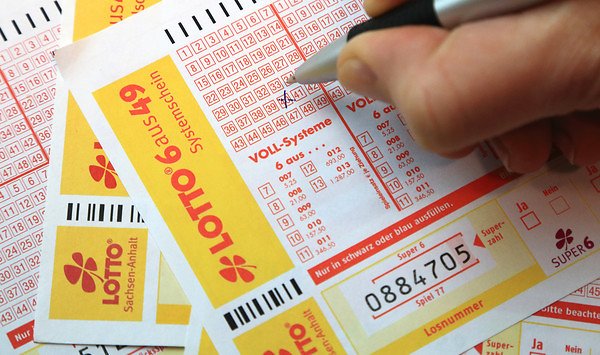 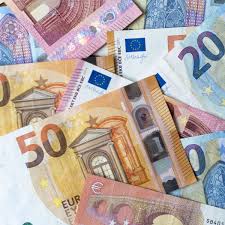 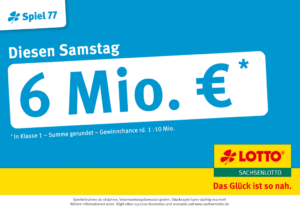 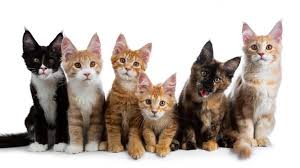 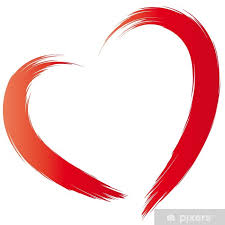 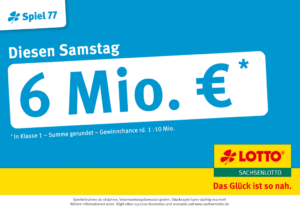 Wie findet ihr die Idee? Was würdet ihr mit 6 Millionen Euro machen?
Wähle die richtige Antwort: a) b) oder c)

 Ich würde auch alles spenden 
 Ich würde 3 Millionen für mich und meine Familie nehmen und 3 Millionen spenden 
 Ich würde alles behalten, ein neues Auto, neues Haus, neue Kleidung kaufen,
      reisen....
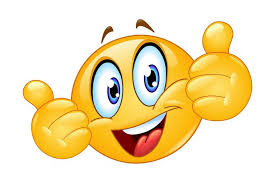 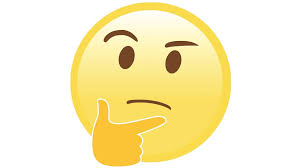 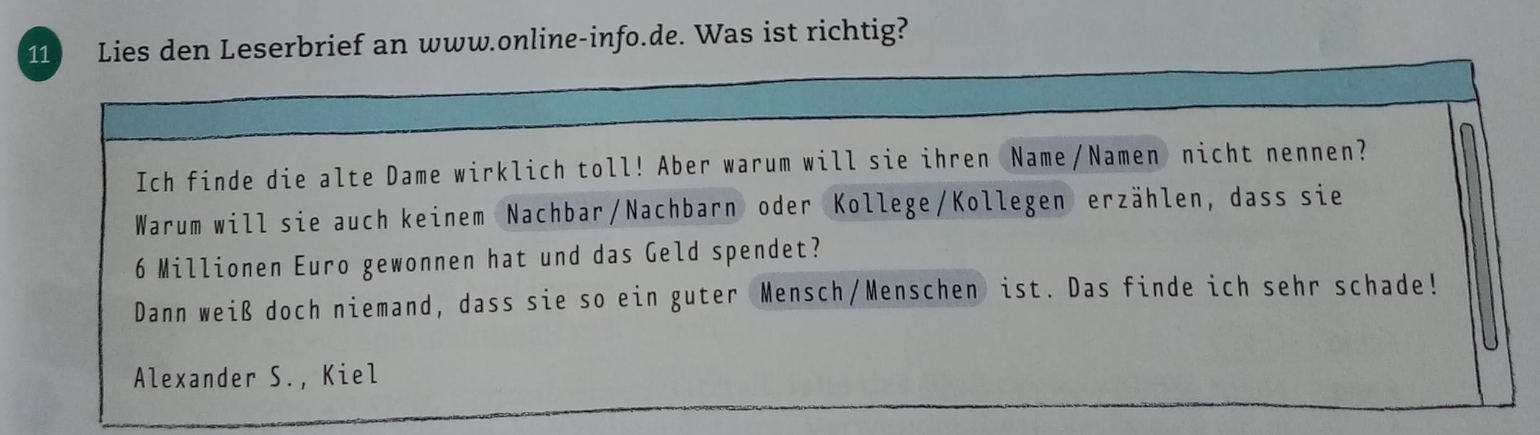 Buch, Seite 33
N-Deklination
Der Mann ist gut.           Ich liebe den Mann.    
      Niominativ                                 Akkusativ
   der             den               Mann = Mann
   
   Aber:
   Der Hase ist schnell. Ich habe den Hasen in Banja Luka gekauft.
   Der Student ist jung. Wir kennen den Studenten.
   Der Herr ist mein Lehrer. Die Frau ruft den Herren.
Welche Nomen werden doch dekliniert?
Imenice muškog roda koje se završavaju vokalom E. Te imenice uglavnom označavaju osobe muškog pola, pripadnike naroda i životinje.
      der Hase       der Junge    der Russe   
Određeni broj imenica muškog roda, koje označavaju osobe muškog pola i životinje, ali se ne završavaju na E, takođe se dekliniraju na isti način, dodavanje nastavka –N ili –EN u svim padežima, osim u nominativu jednine.
      der Bauer, der Mensch, der Elefant
 Imenice muškog roda, latinskog porekla, koje se završavaju na:
–ANT, –AND: der Musikant, die Musikanten; der Doktorand, die Doktoranden
–ENT: der Student, die Studenten
–IST: der Jurist, die Juristen
–AT: der Diplomat, die Diplomaten
Izuzeci:
     das Herz i der Herr
Arbeitsbuch, Seite 45
Arbeitsbuch, Seite 46
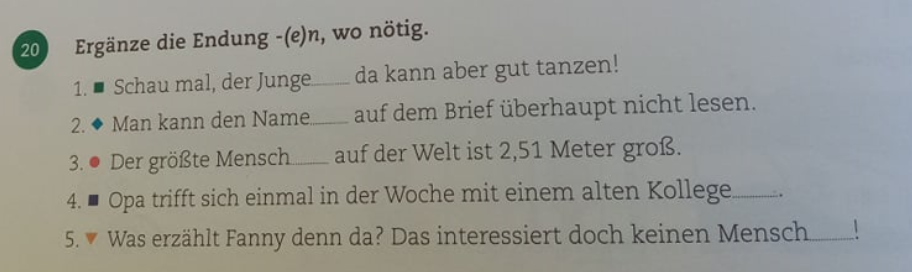 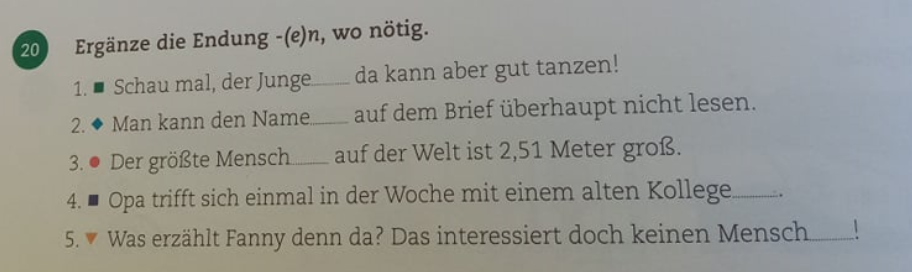 n
n
en
Arbeitsbuch, Seite 46
Studenten
Namen
Nachbarn
Unfall
Unfall
Jungen
Eis
Vater
Herren
Hausaufgabe
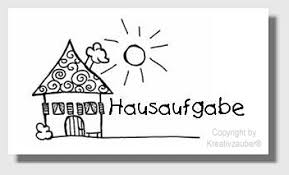 Lesebrief (Buch, Seite 33, Aufgabe 11) – das richtige Wort 
     markieren
Selbst ein Kommentar schreiben!
VIELEN DANK FÜR IHRE AUFMERKSAMKEIT!
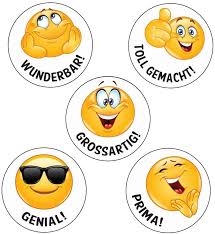